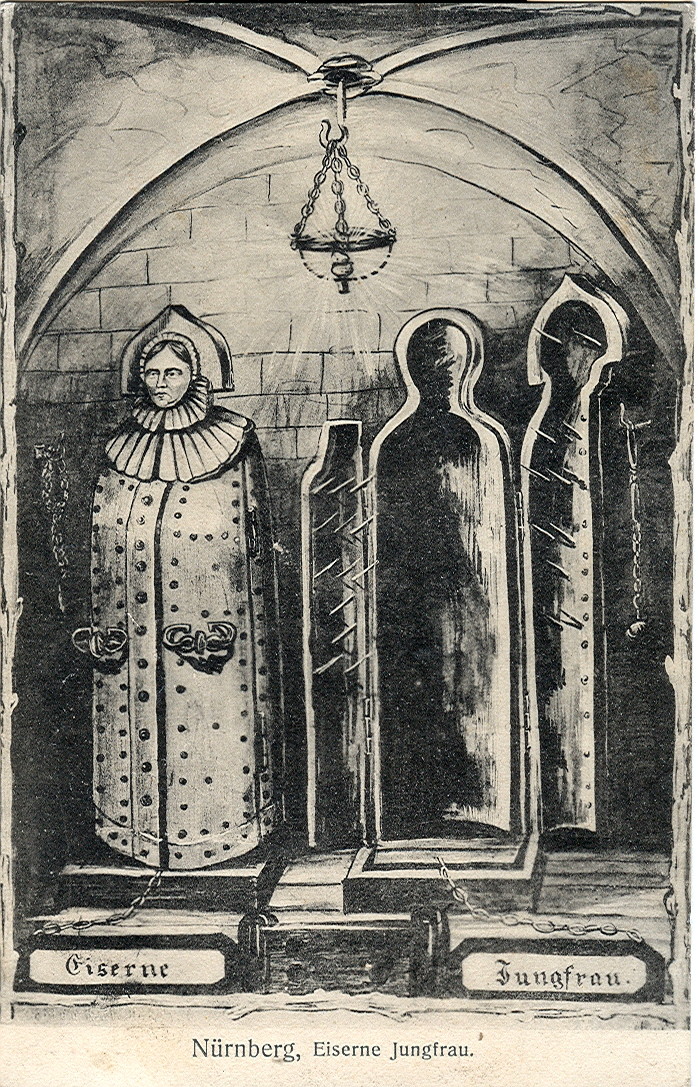 THE IRON MAIDEN
Bram Stoker